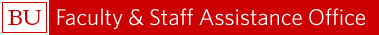 Services
Confidential consultation, counseling and referrals for work-related or personal concerns

Provided by licensed behavioral health providers

Available at no cost to Boston University faculty and staff and their families
www.bu.edu/fsao                                                       617-353-5381      617-638-5381
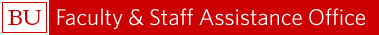 Common Concerns
Personal:
Work Related:
Stress/Anxiety/Worry
Depression
Relationship Concerns
Loss/Grief
Addictions
Parenting/Eldercare
Trauma/Harassment/Abuse
Wellbeing/Self-care
Critical Incidents
Workplace Conflict
Supervisor/Supervisee Issues
Managing Change
Balancing Conflicting Demands
Burnout
Performance Issues
Retirement
www.bu.edu/fsao                                                       617-353-5381      617-638-5381
Medical CampusSolomon Carter Fuller 
85 E. Newton Street
M-818


Charles River Campus270 Bay State Road 
B-30

 
(617) 638-5381
(617) 353-5381

www.bu.edu/fsao
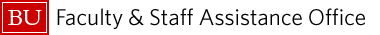 Trainings
FSAO offers a number of trainings throughout the year including customized presentations for schools and departments. 
Past presentations include: 

Cultivating Resilience
Stress Management
Mindfulness in the Workplace
Interpersonal Violence
Caring for Elder and Disabled People
Expectant Parents Program
Addictions
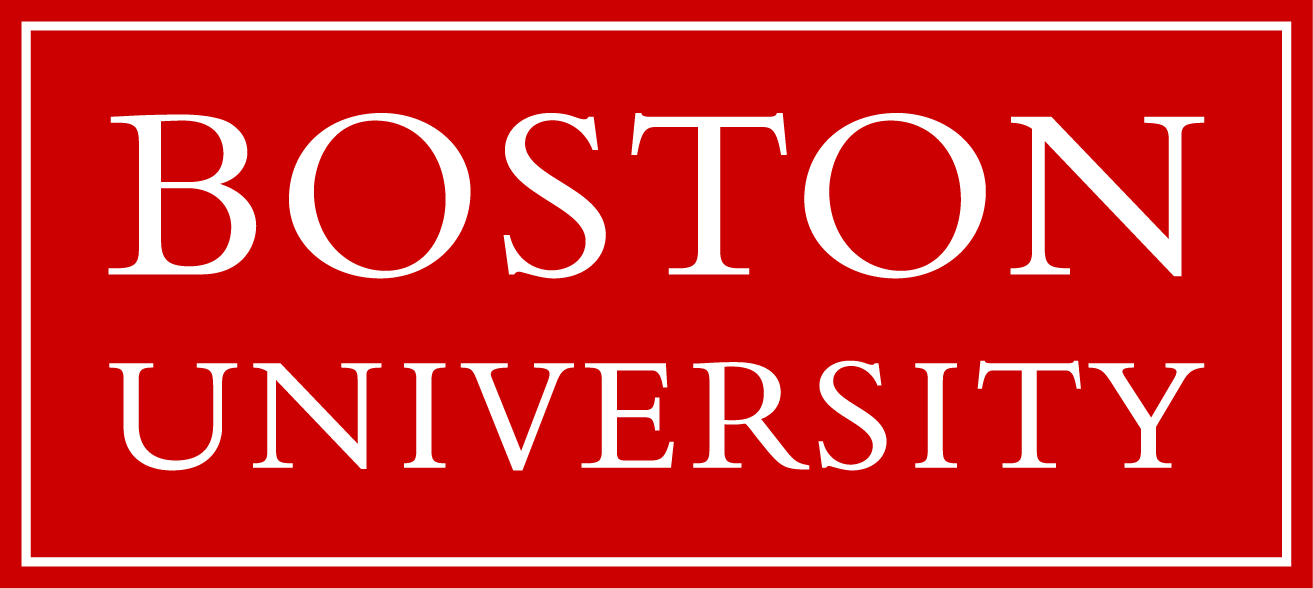